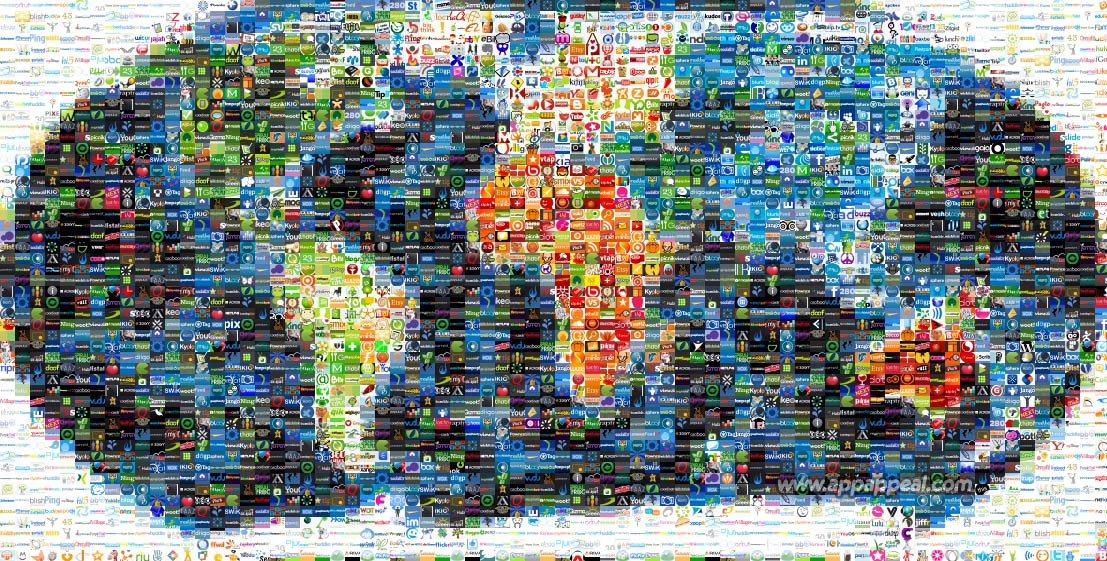 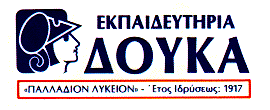 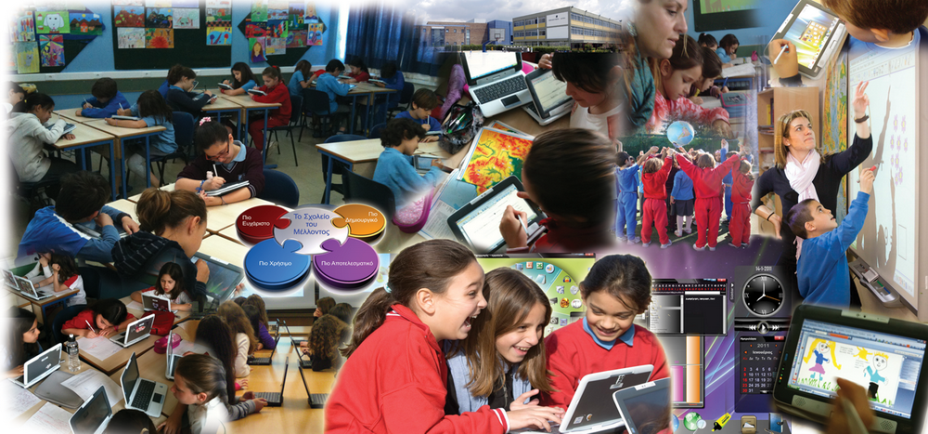 «Δημιουργία Ιστολογίων από μαθητές στο Σχολείο του Μέλλοντος»
Βασίλης Οικονόμου, Απόστολος Βογιατζής
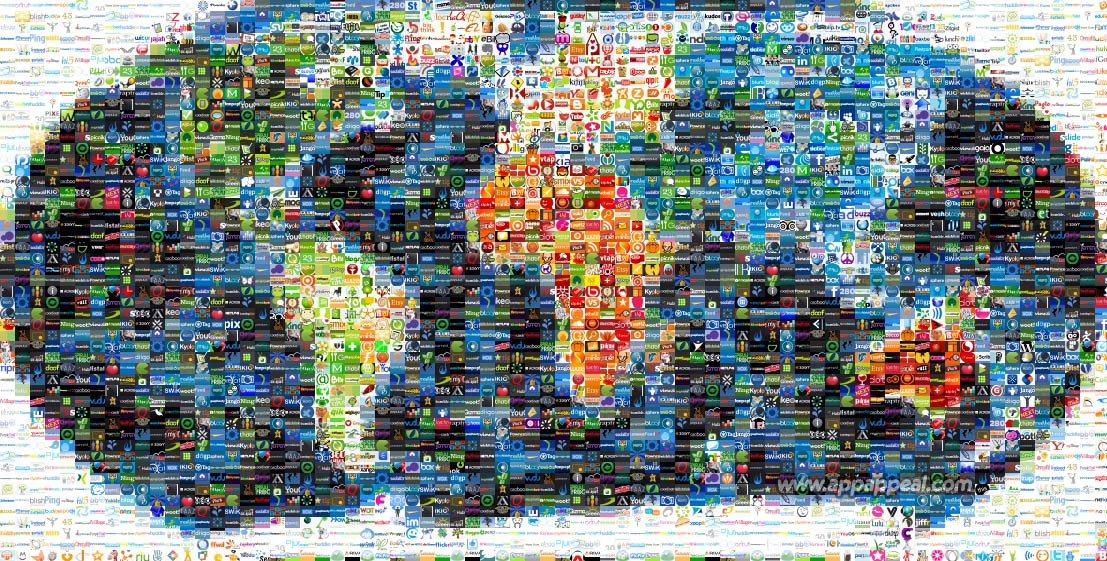 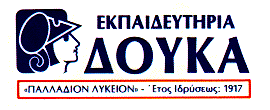 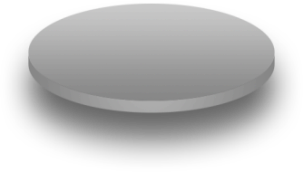 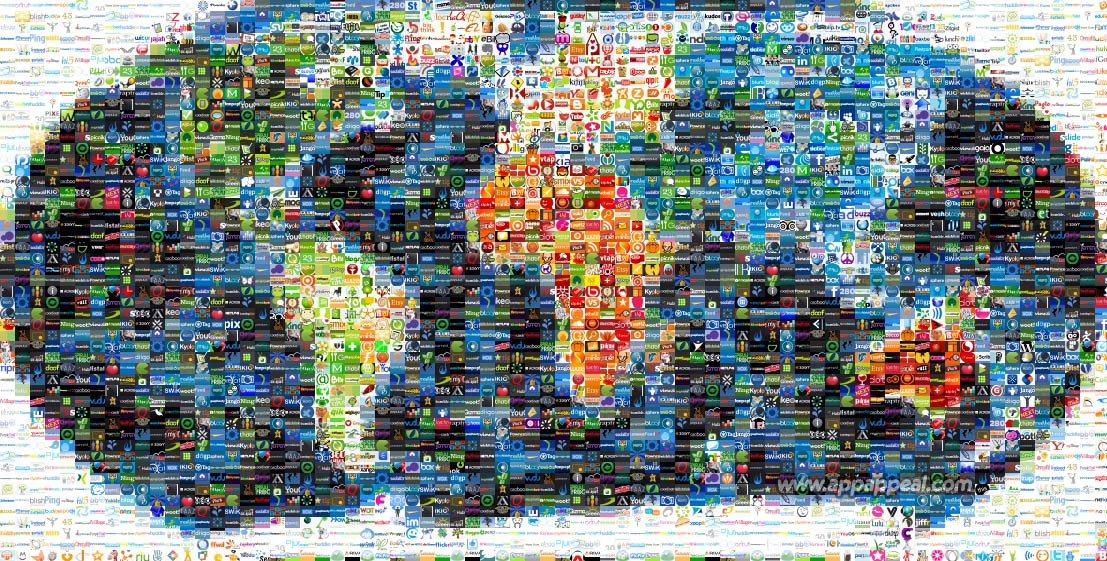 Δυναμική διαμόρφωση αίθουσας
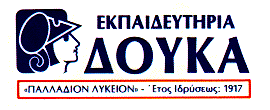 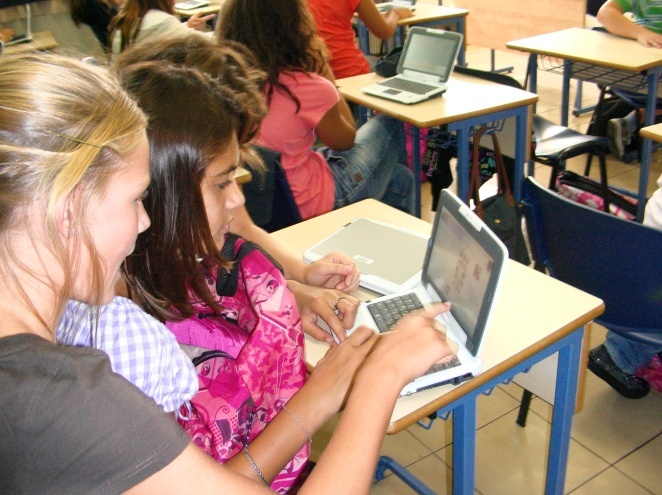 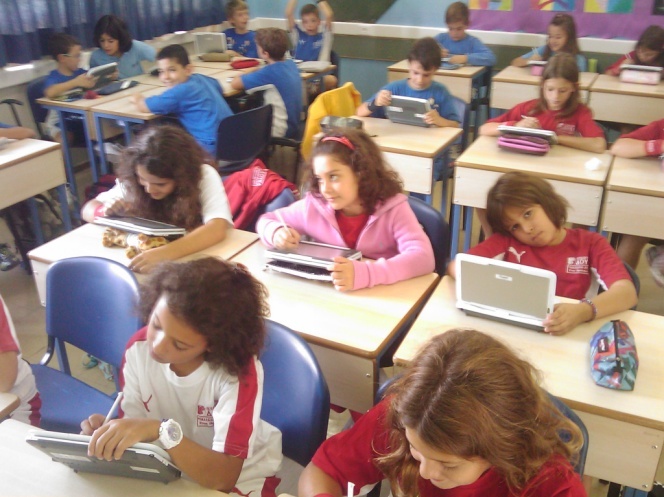 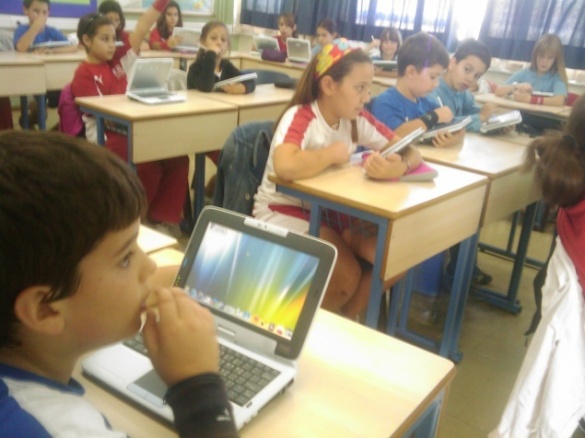 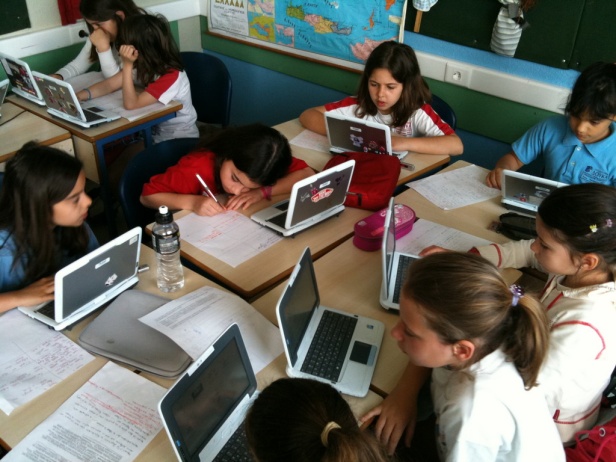 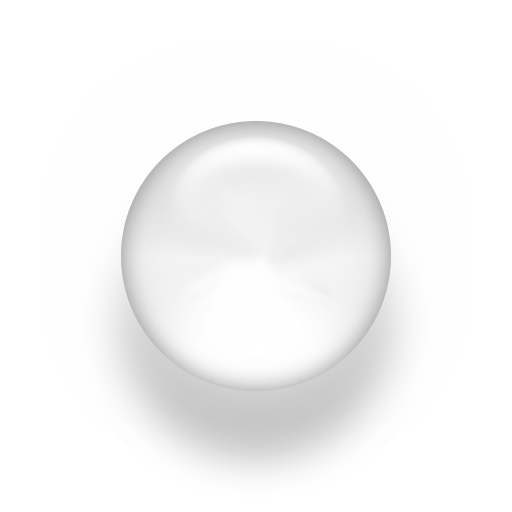 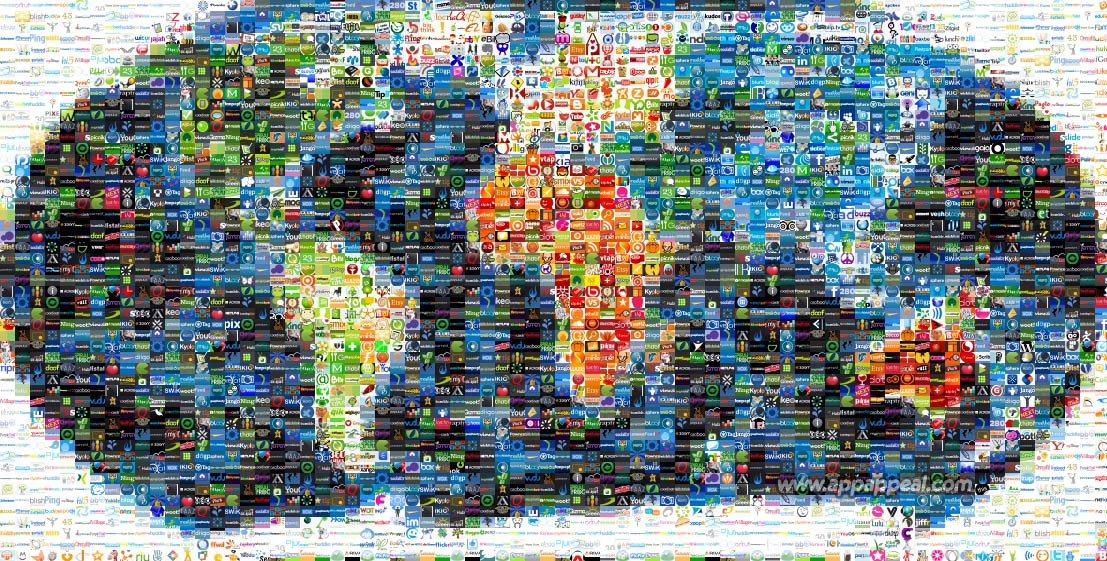 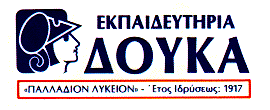 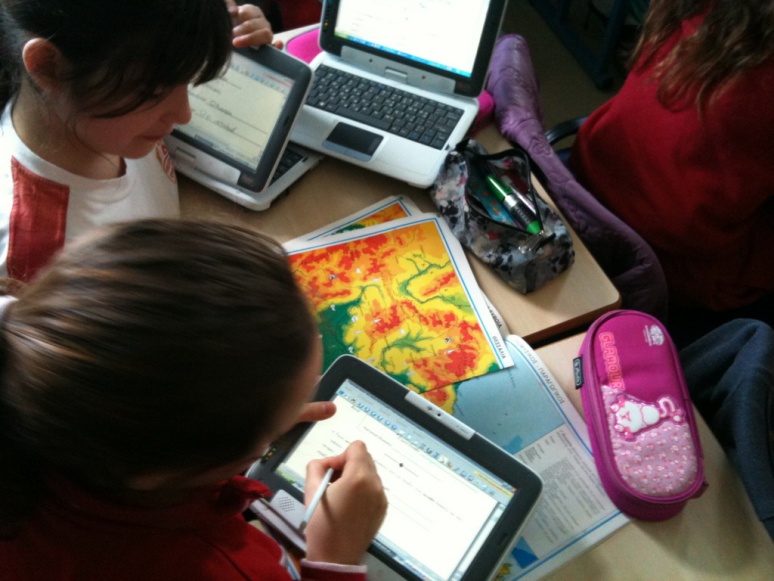 1:1
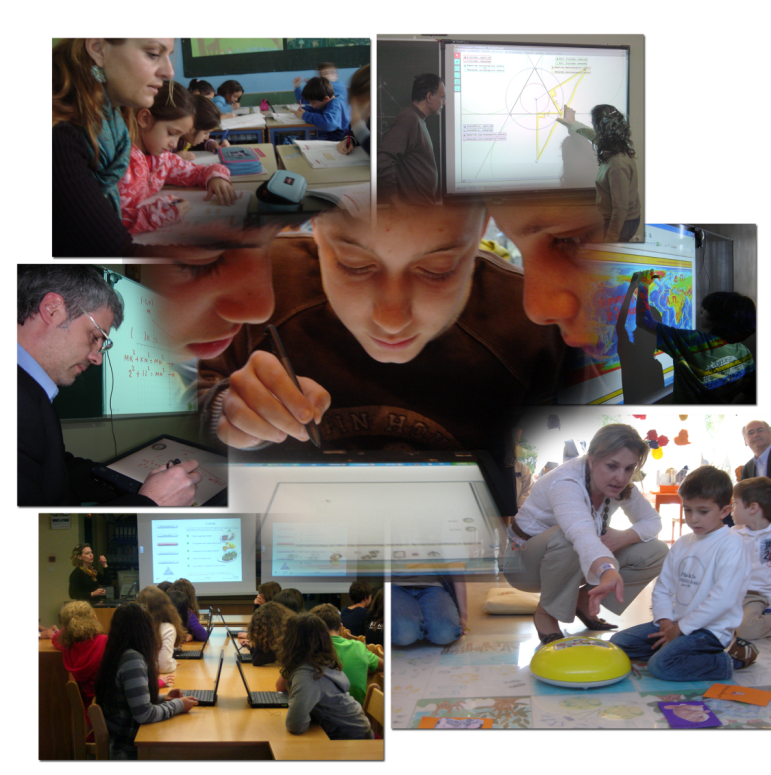 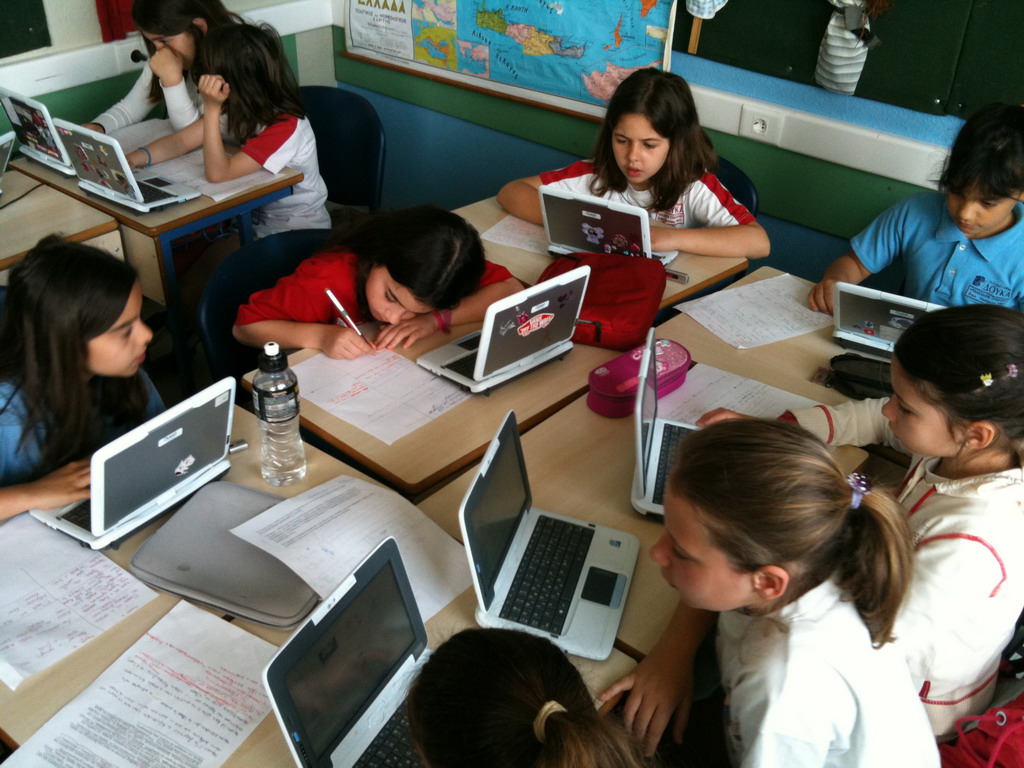 Ο Μ.Υ. αξιοποιείται …
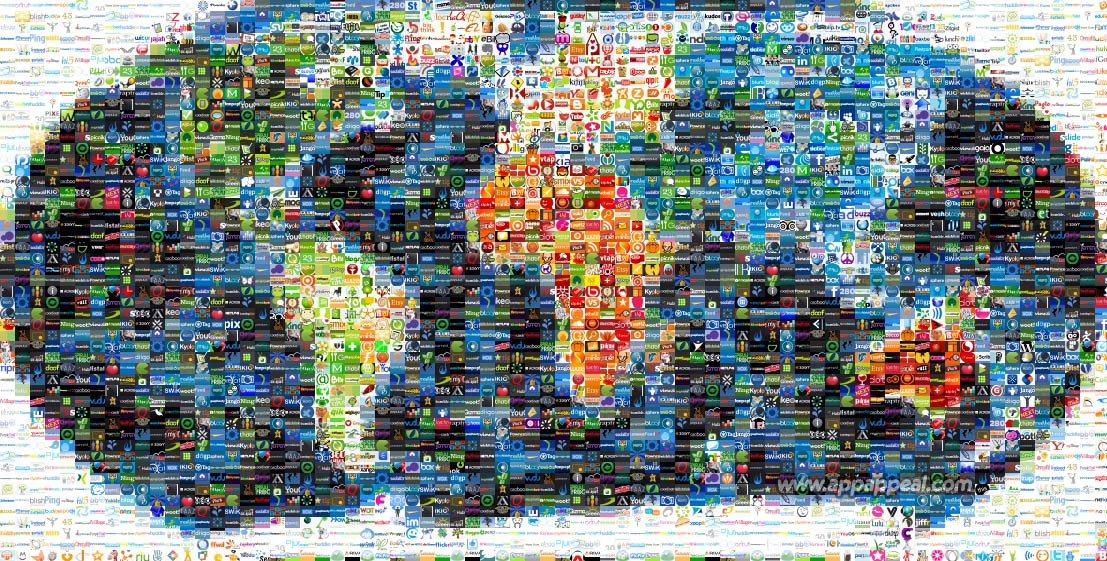 Ψηφιακό τετράδιο: γραφή, δημιουργική έκφραση
Εργαλείο γενικής χρήσης: έκφραση, κατασκευή, διαχείριση δεδομένων, επικοινωνία.
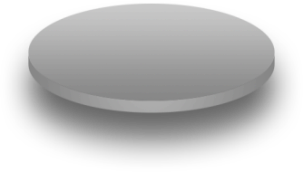 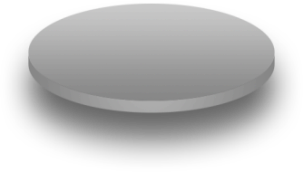 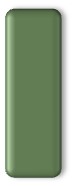 Ψηφιακό βιβλίο: πλοήγηση, μελέτη, επισημείωση.
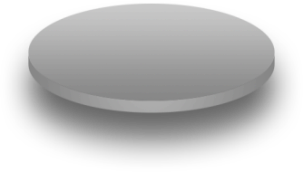 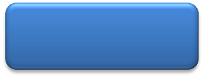 Πολυμεσικό υλικό: παρουσίαση, αναπαράσταση, ακρόαση, διάλογος.
Αλληλεπιδραστικές εκπαιδευτικές εφαρμογές: πειραματισμός, διερεύνηση, κατασκευή
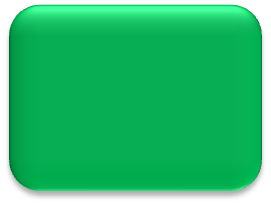 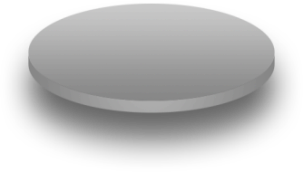 Εργαλείο αξιολόγησης: ερωτήσεις κλειστού ή ανοιχτού  τύπου.
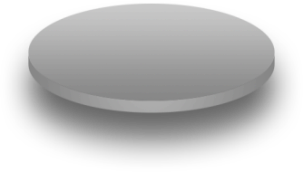 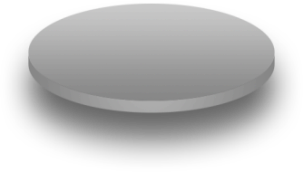 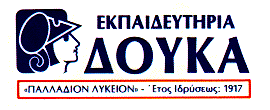 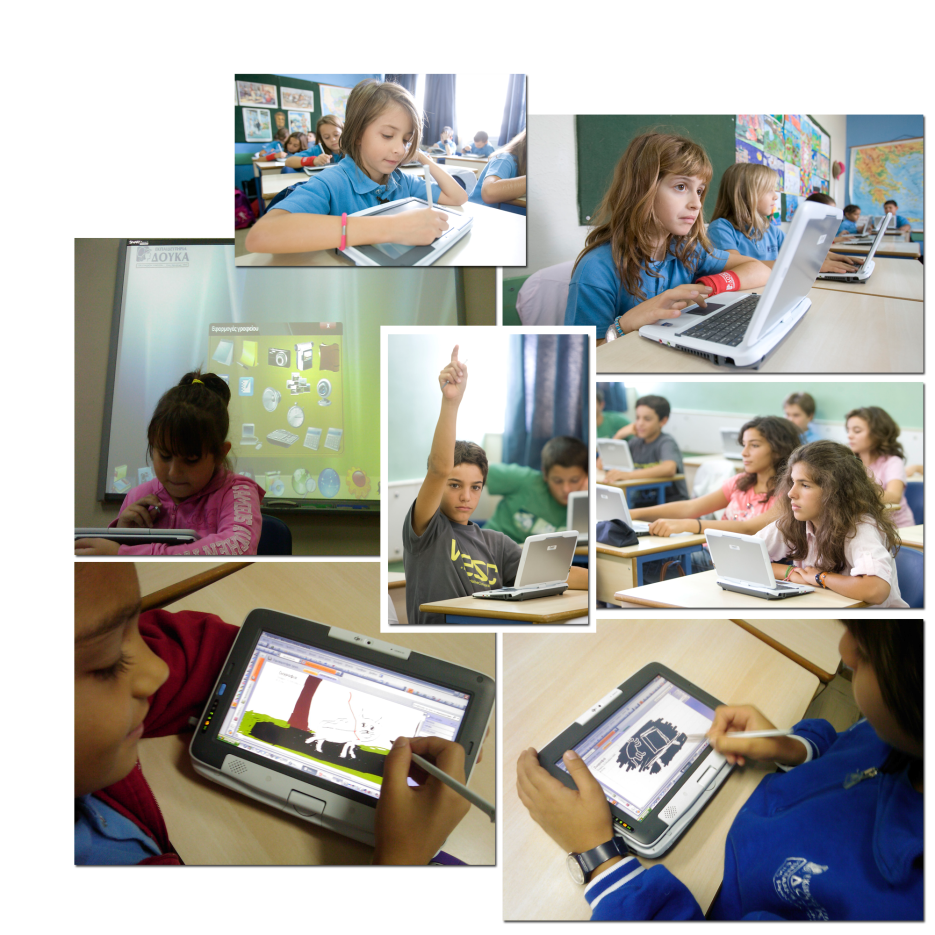 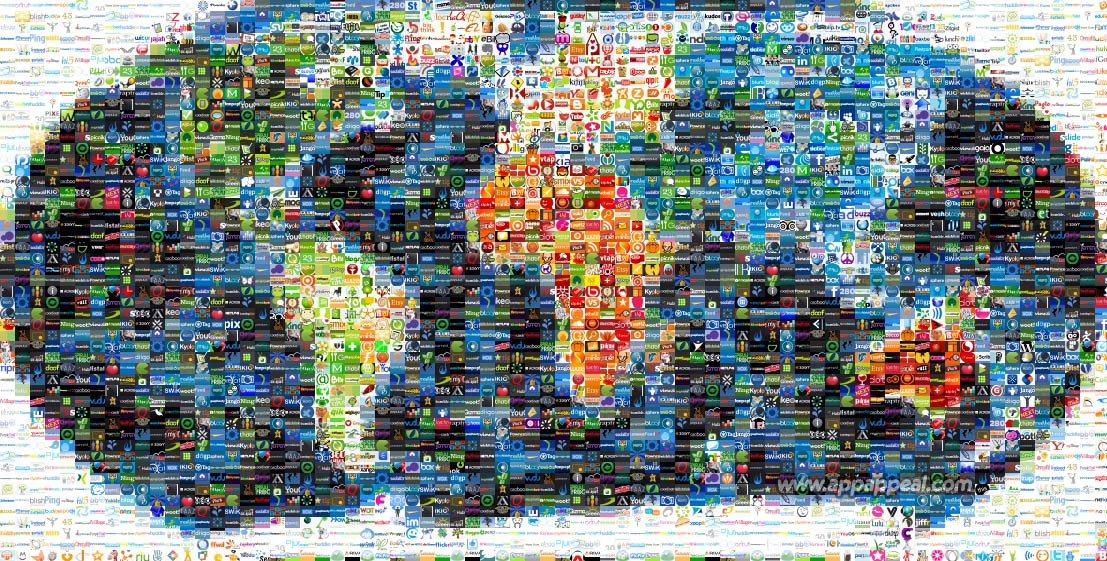 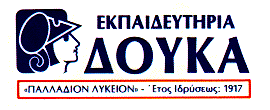 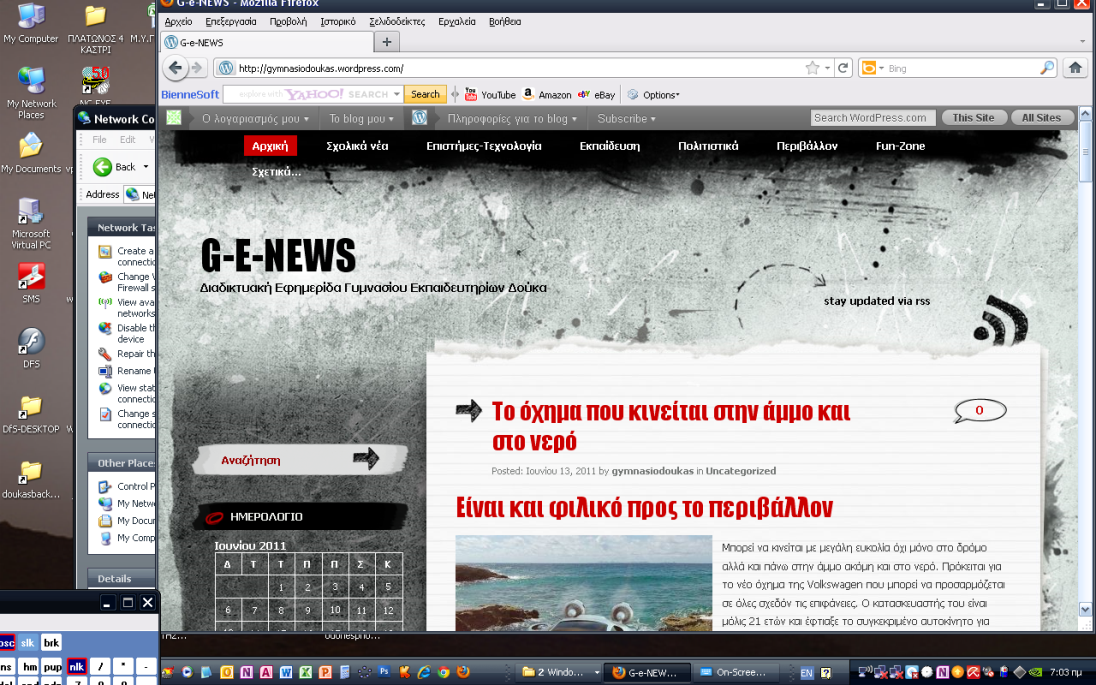 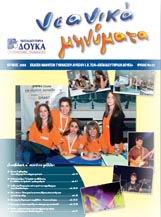 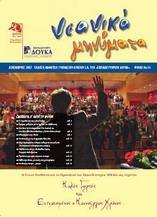 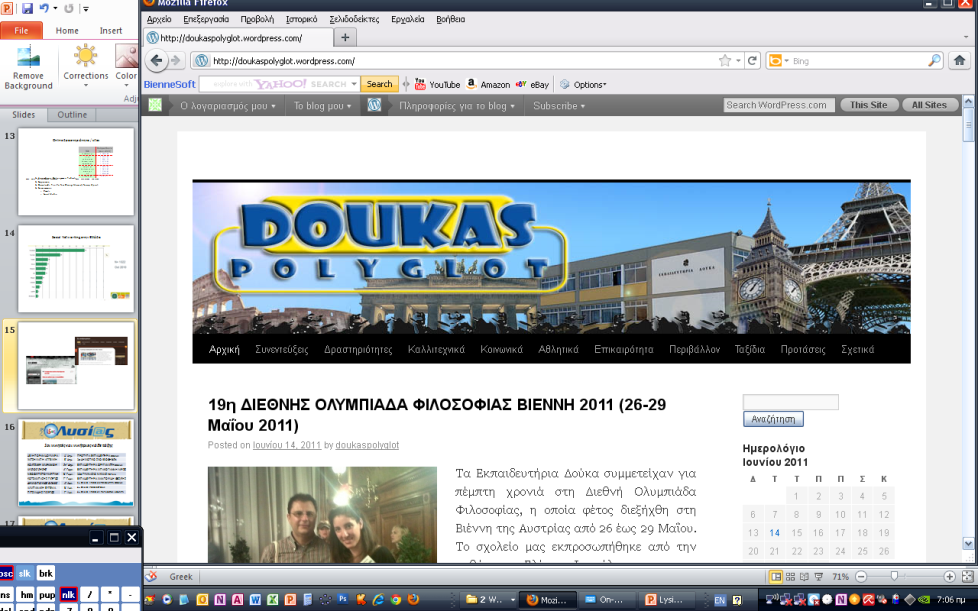 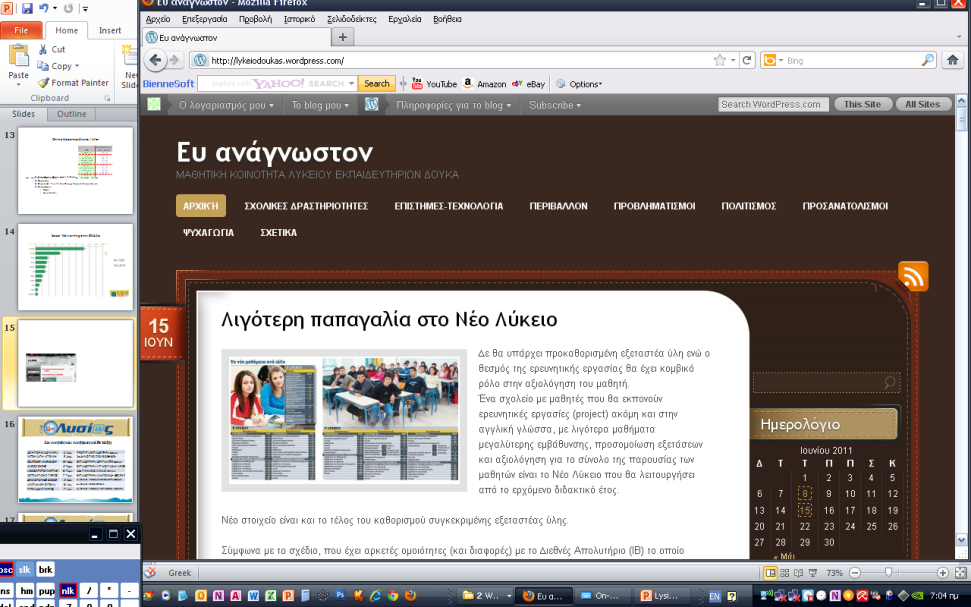 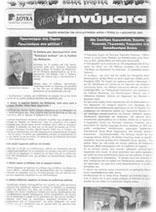 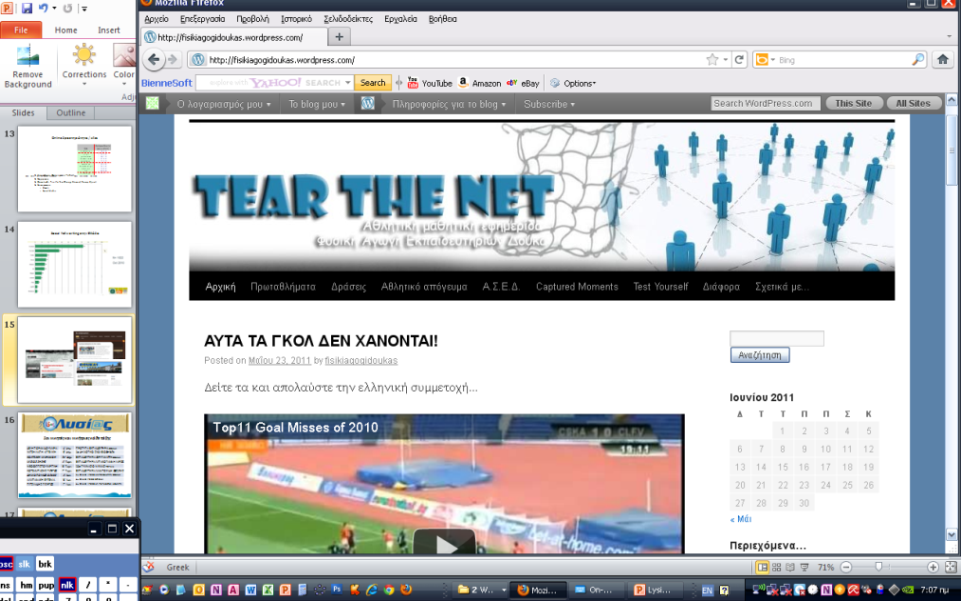 Διαδικτυακές Σχολικές Εφημερίδες
Σχολικές εφημερίδες σε έντυπη μορφή
;
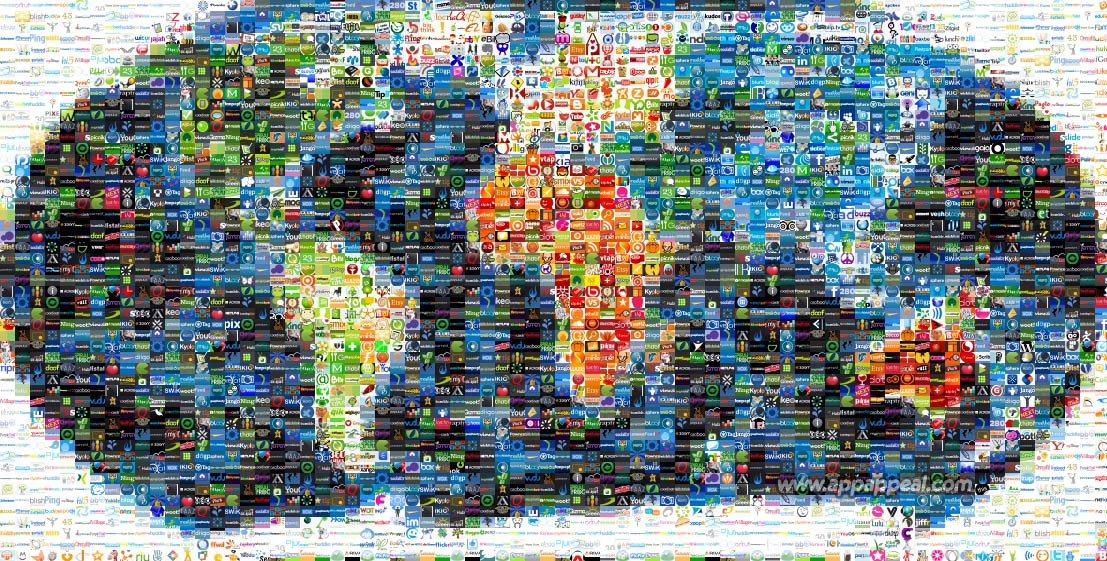 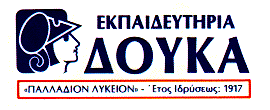 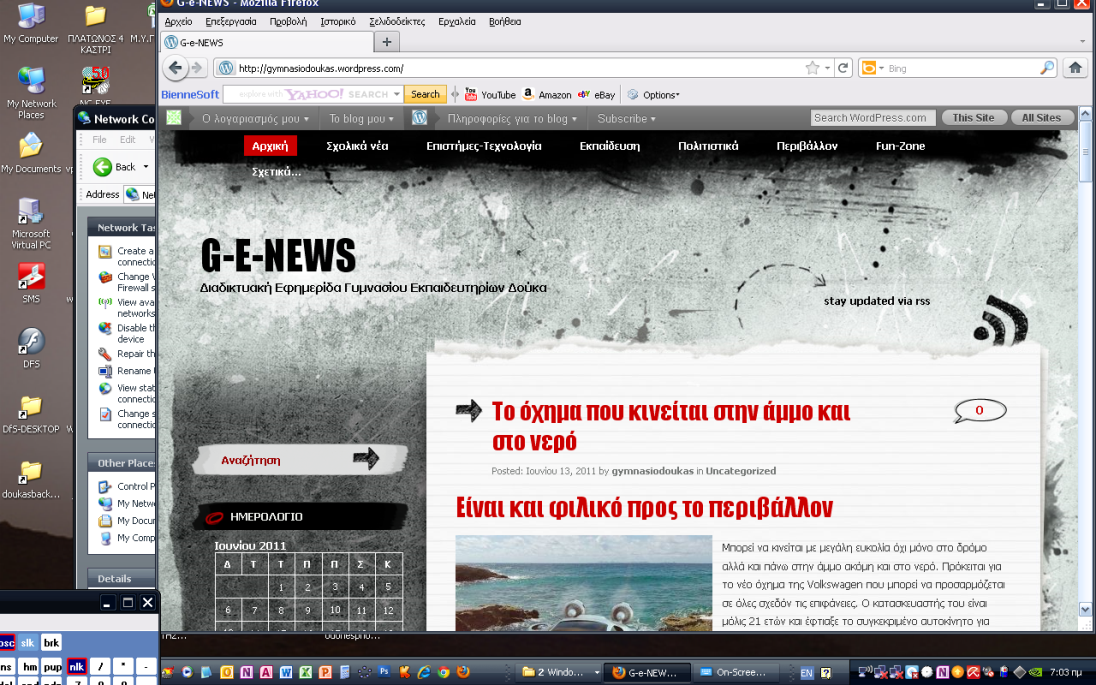 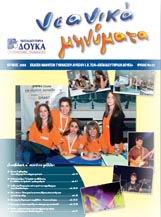 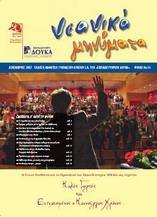 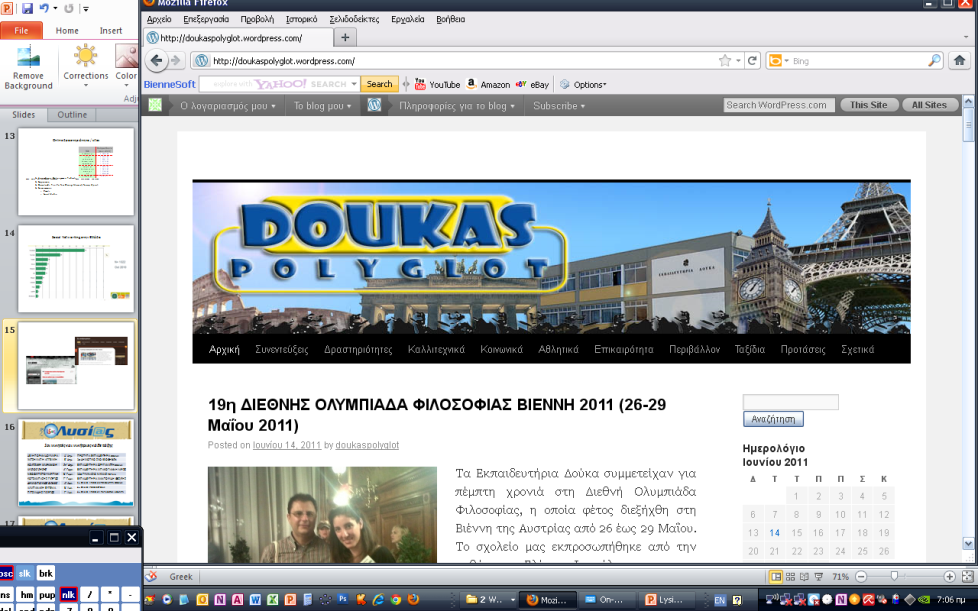 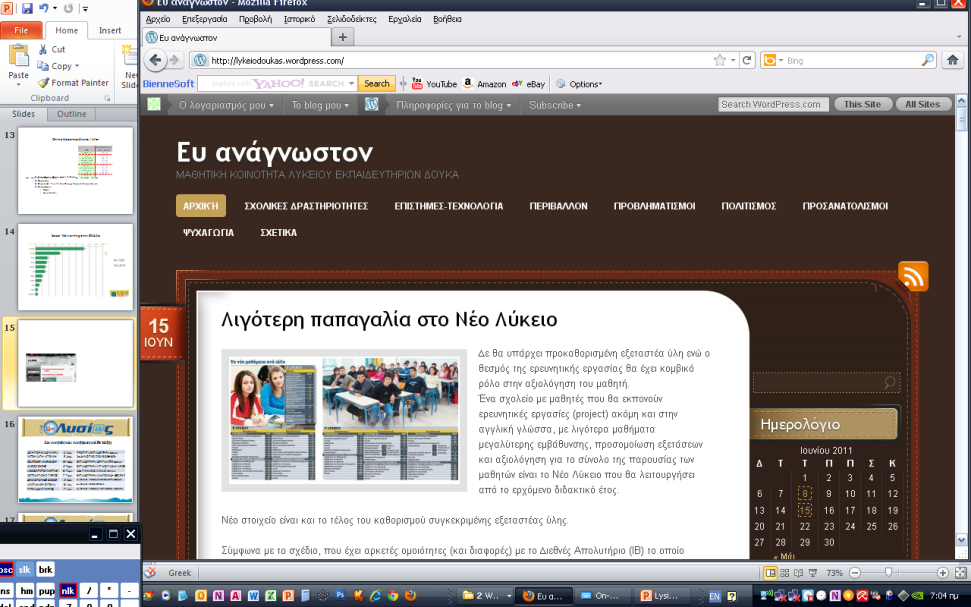 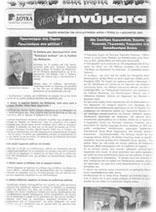 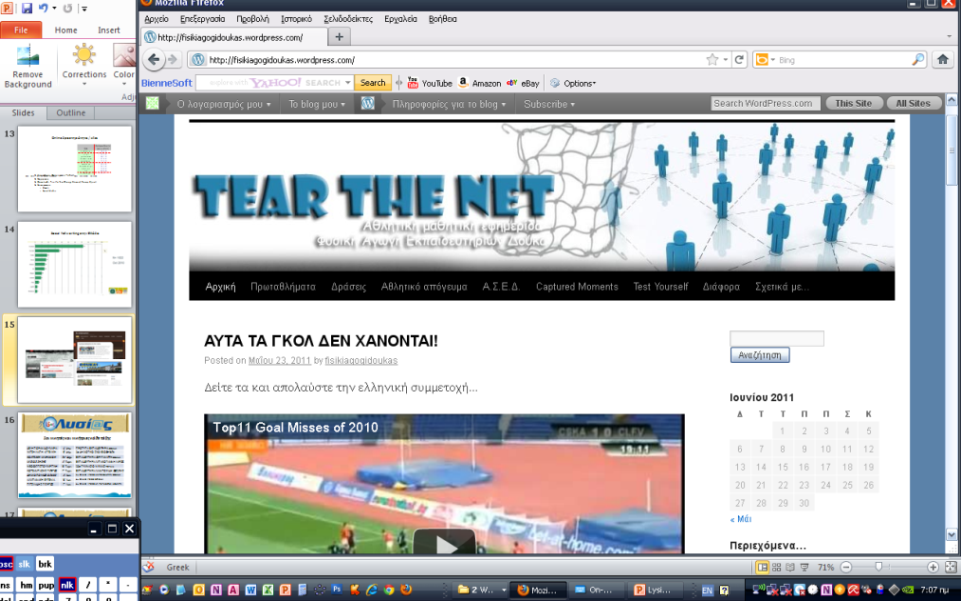 Στόχοι
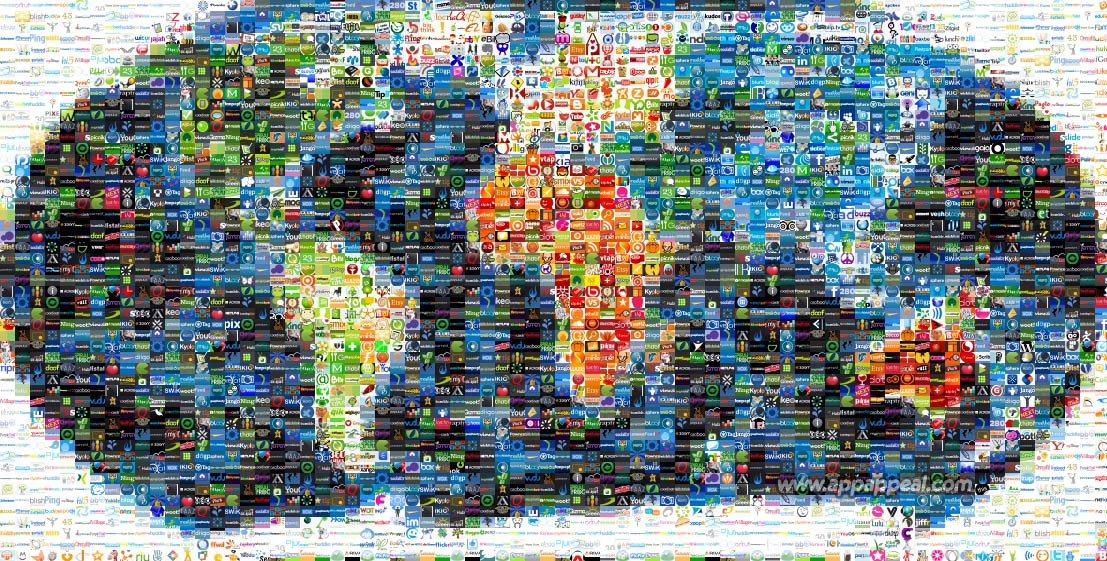 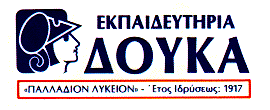 1
2
3
Στόχοι
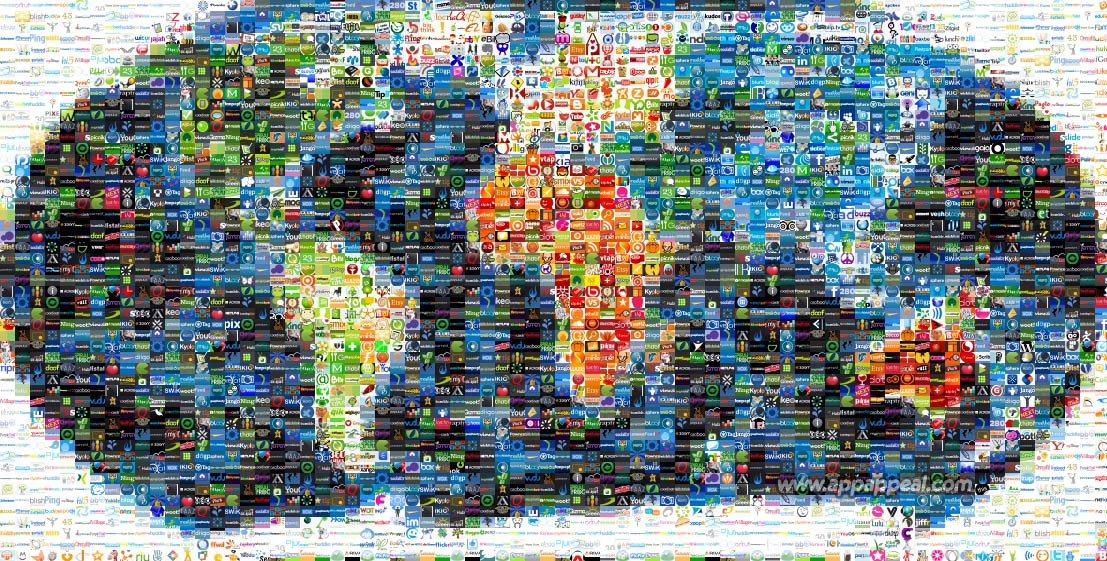 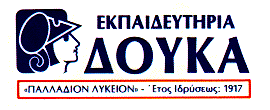 4
5
6
Στόχοι
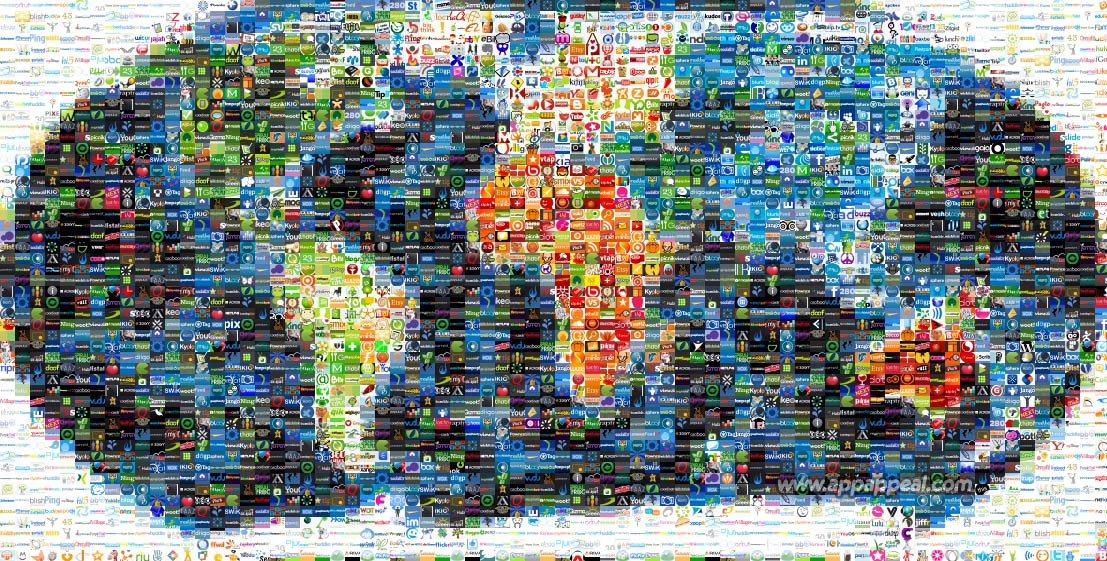 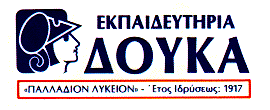 7
8
Οργανόγραμμα
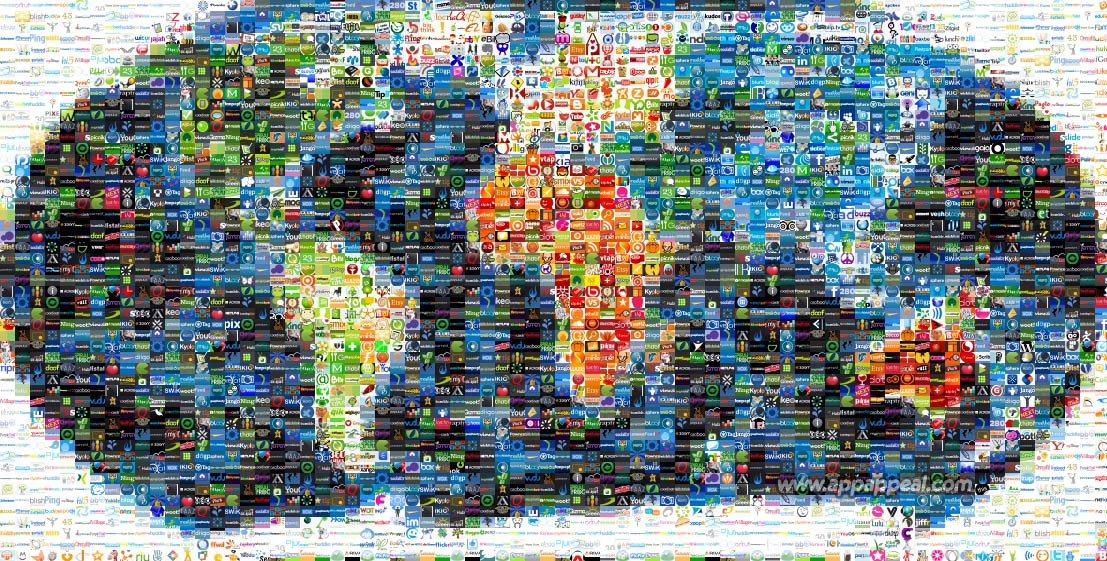 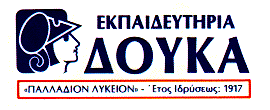 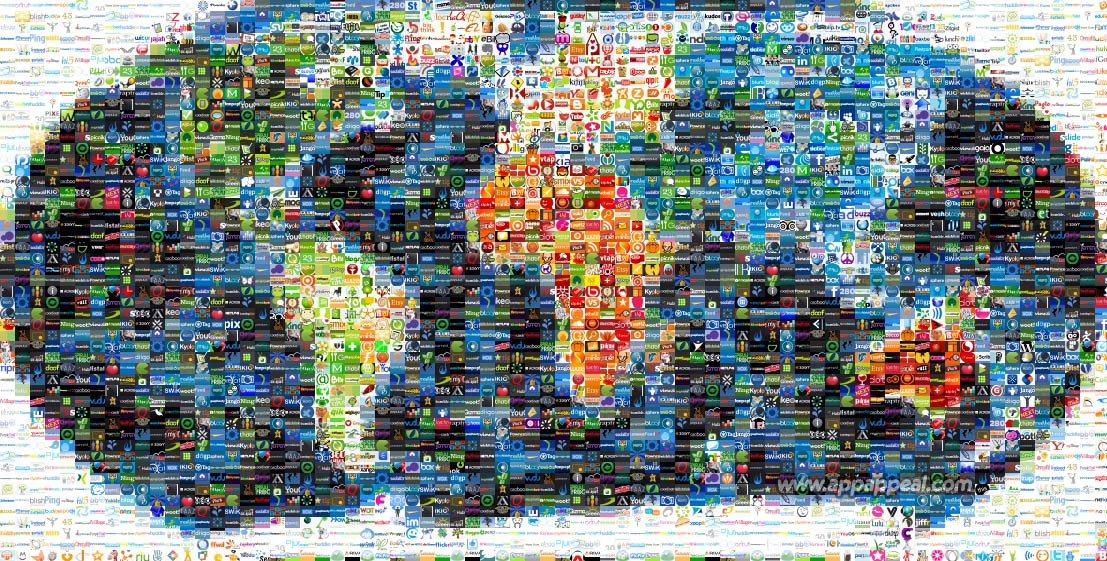 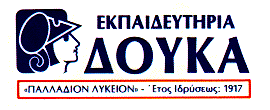 gymnasiodoukas.wordpress.com
Συγκέντρωση της Συντακτικής Επιτροπής
Μύηση σε βασικές έννοιες
Παρουσίαση πλατφόρμας (wordpress)
Επιλογή template
Επιλογή ονόματος
Θεματικές ενότητες
Κώδικας δεοντολογίας
Δυνατότητα σχολιασμού κάθε άρθρου
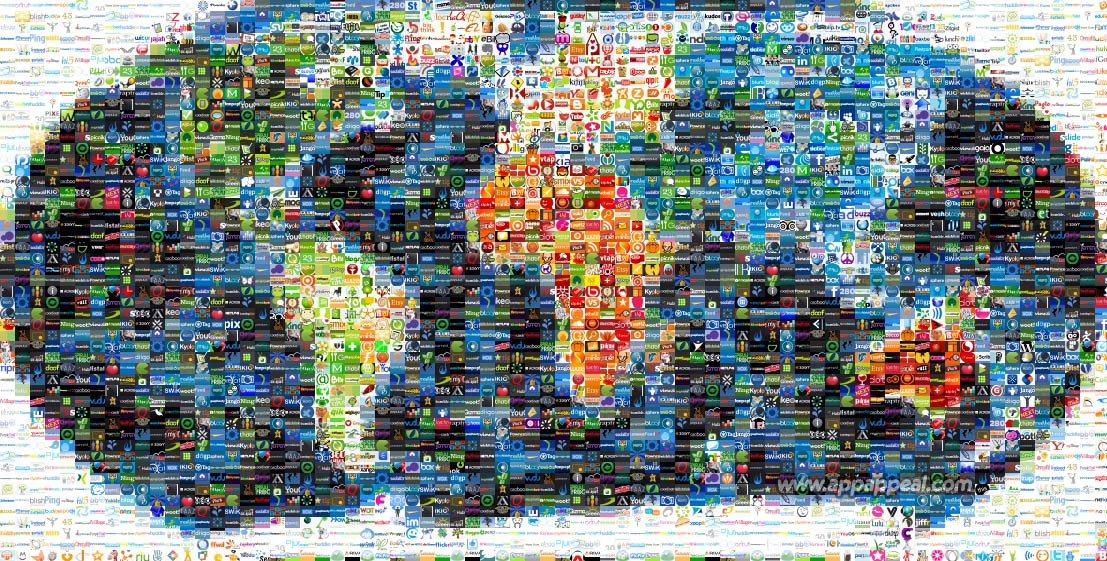 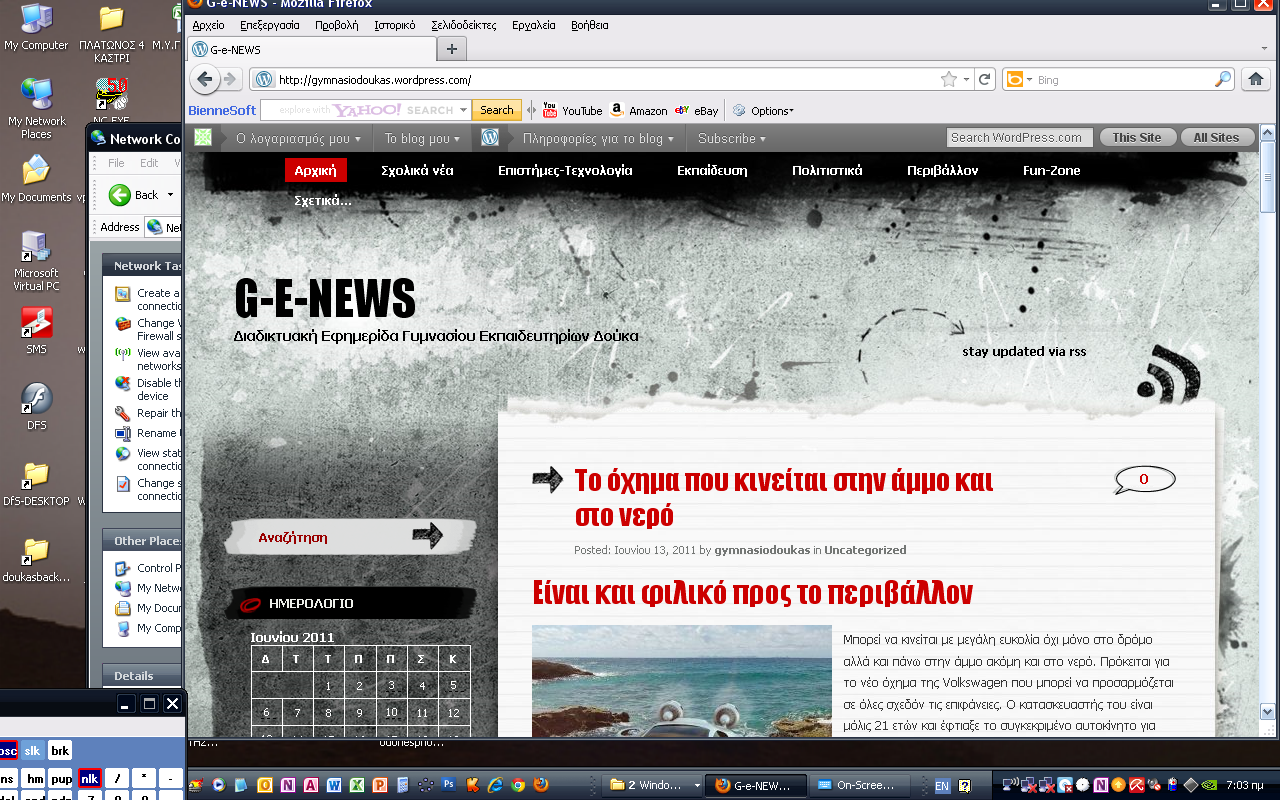 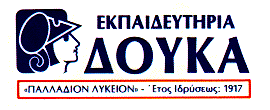 gymnasiodoukas.wordpress.com
Πρωτοβουλία
Συνεργασία
Δημιουργικότητα
Αναζήτηση πληροφοριών
Επιλογή και οργάνωση υλικού
Ανάπτυξη διαδικασιών
Δημιουργία και τήρηση Κώδικα Δεοντολογίας
Δεξιότητες διαχείρισης «εργαλείων» Web 2.0
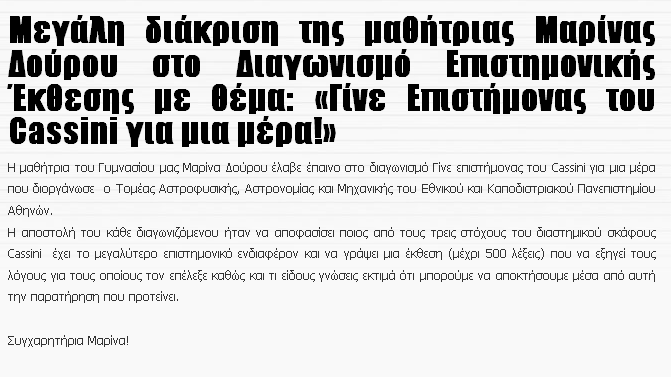 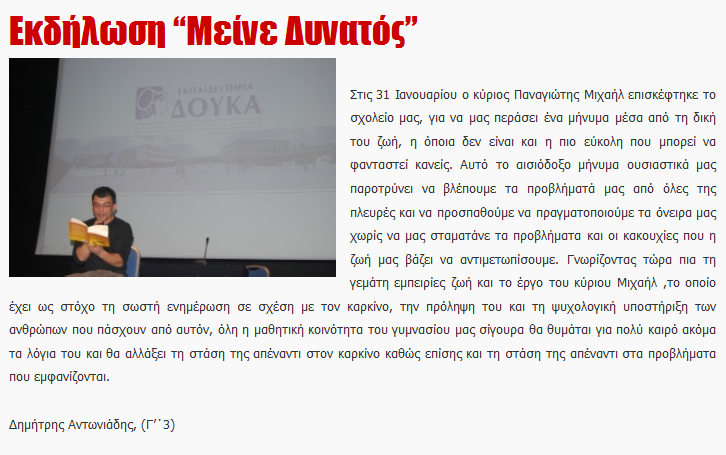 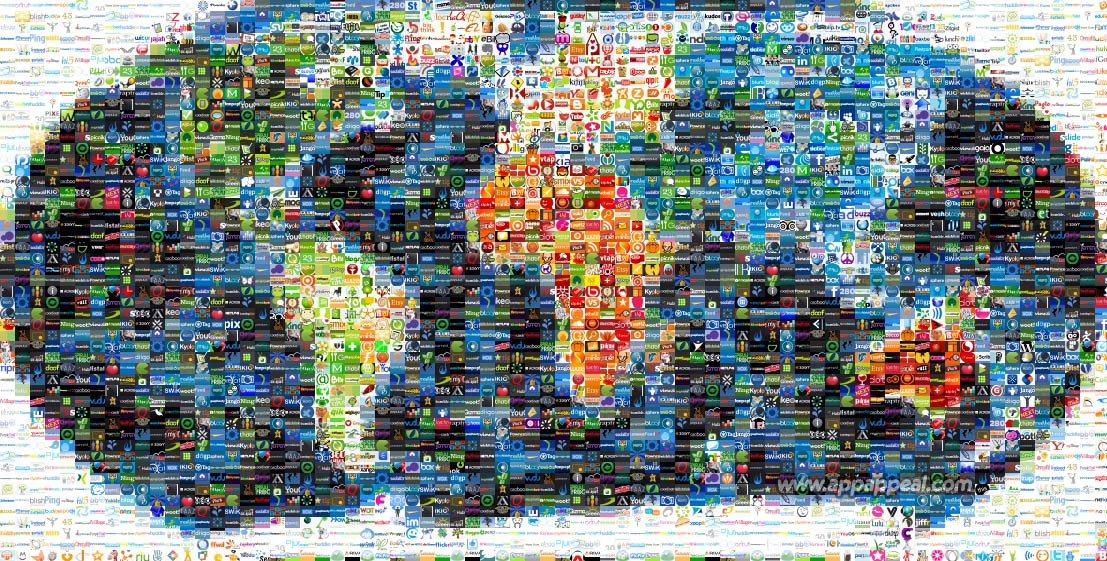 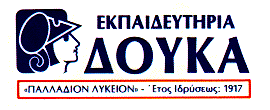 gymnasiodoukas.wordpress.com
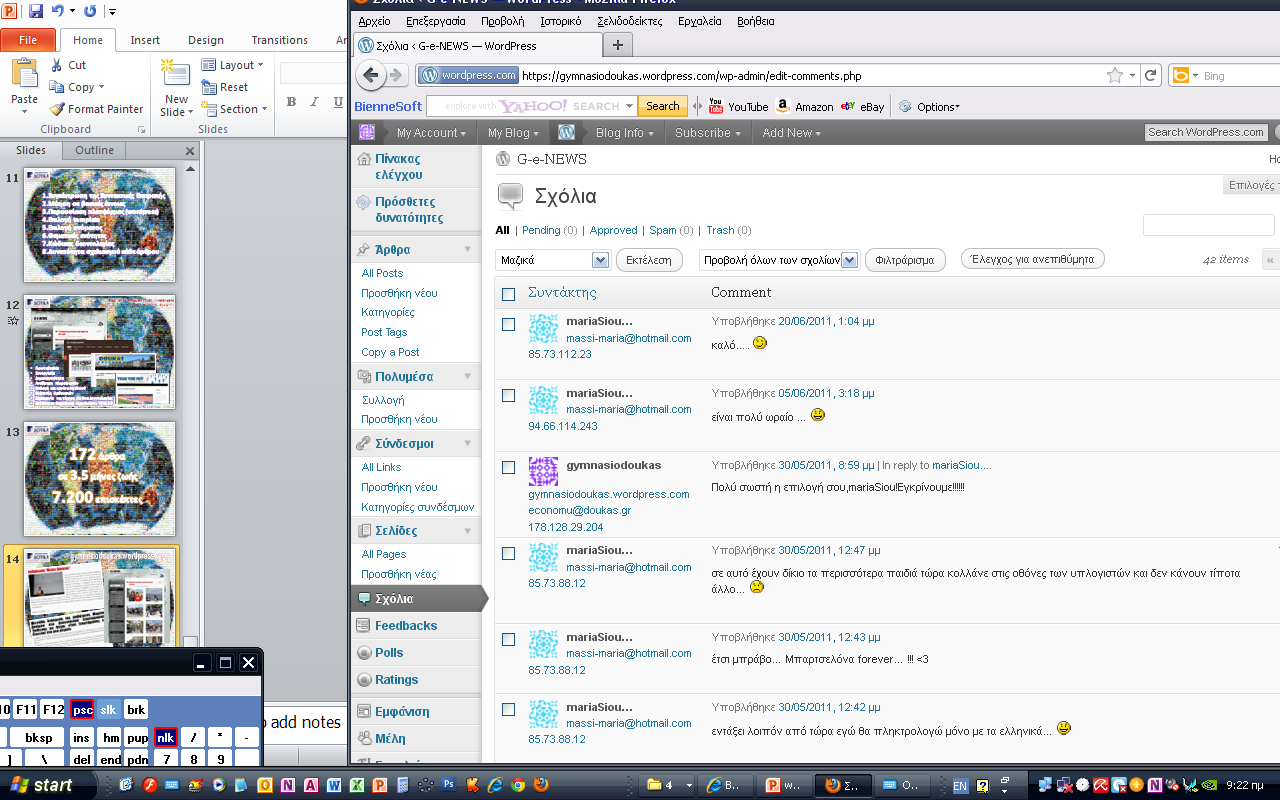 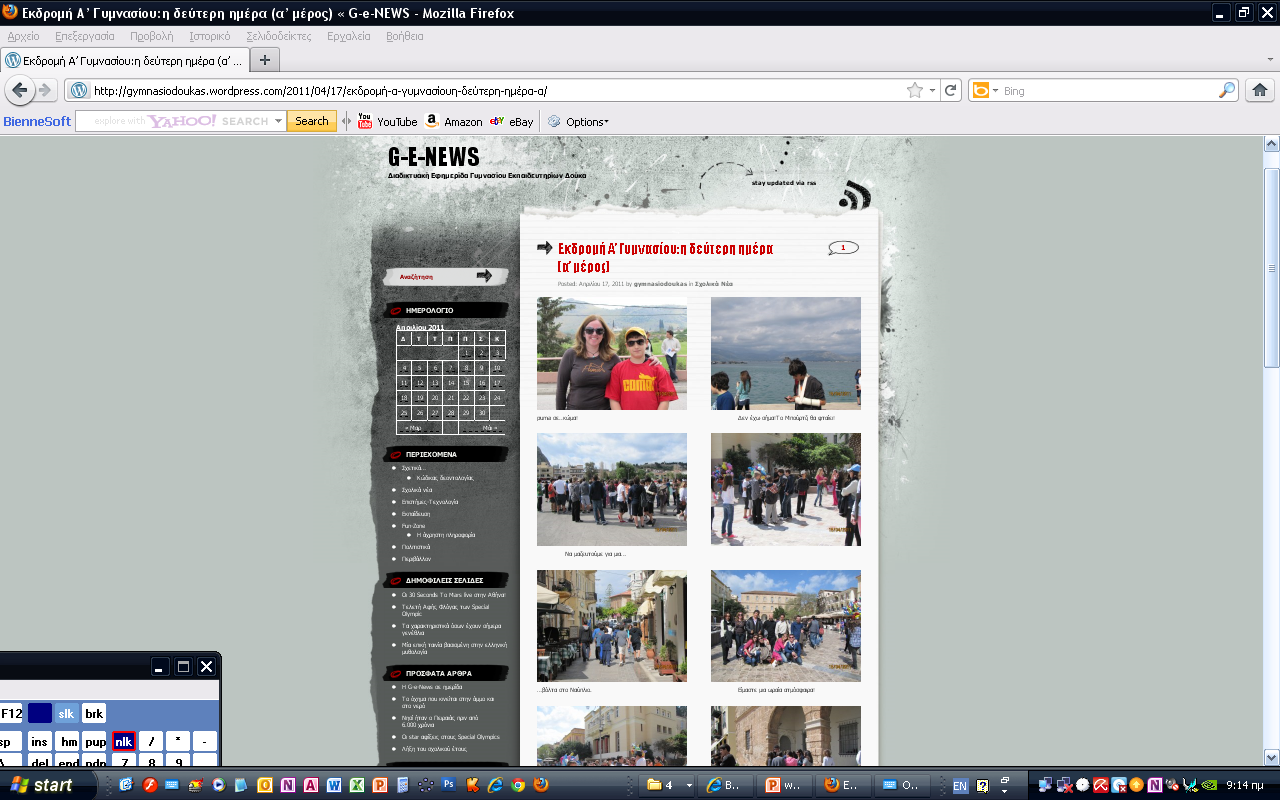 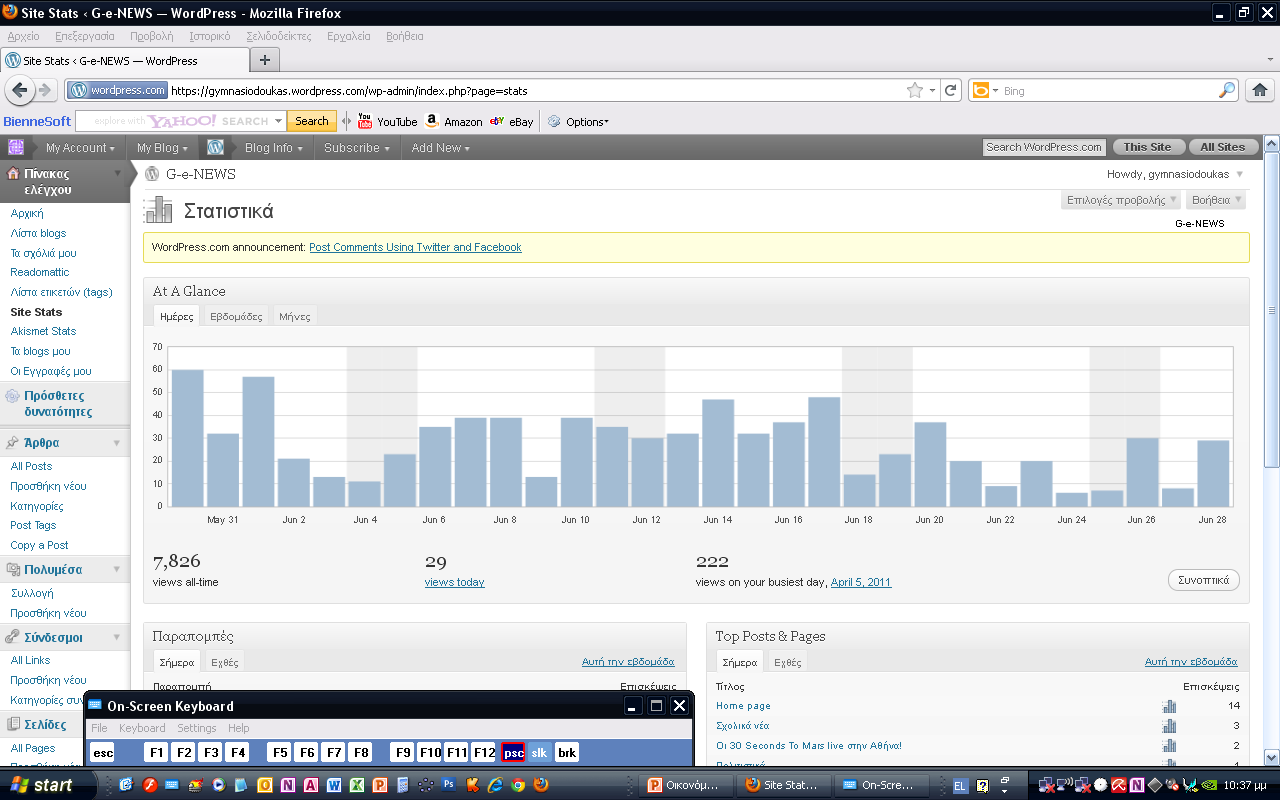 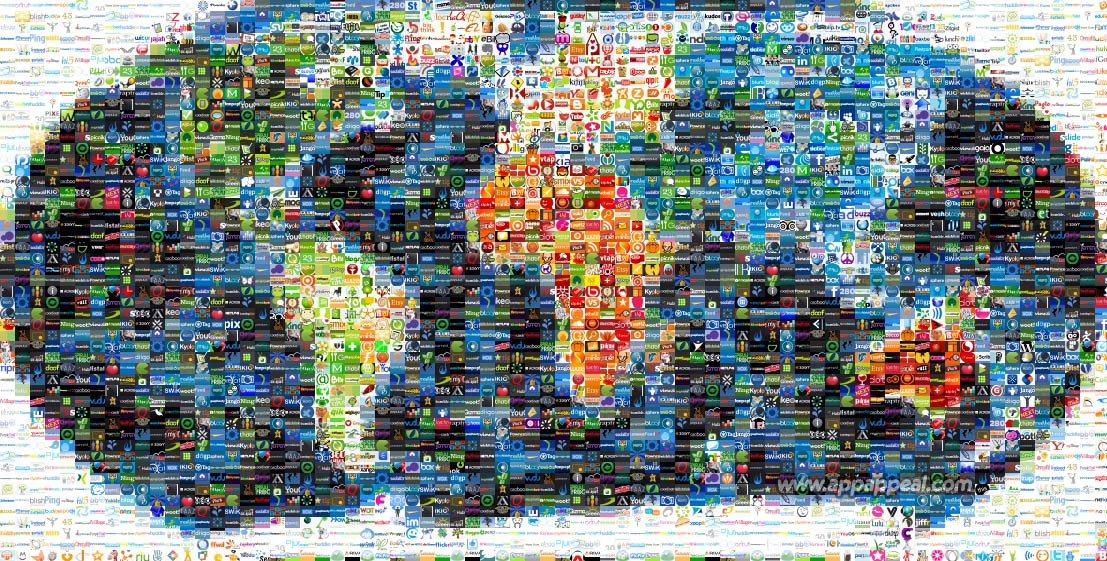 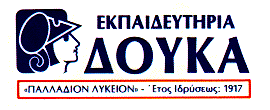 172 άρθρα 
σε 3.5 μήνες
7.200 επισκέπτες
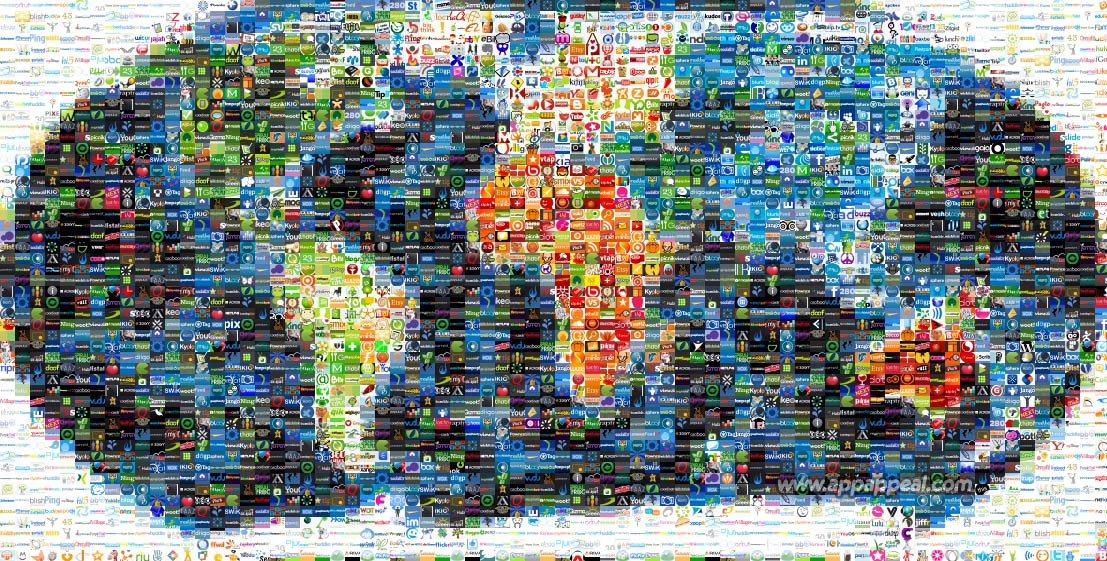 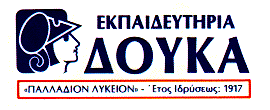 Ευχαριστούμε
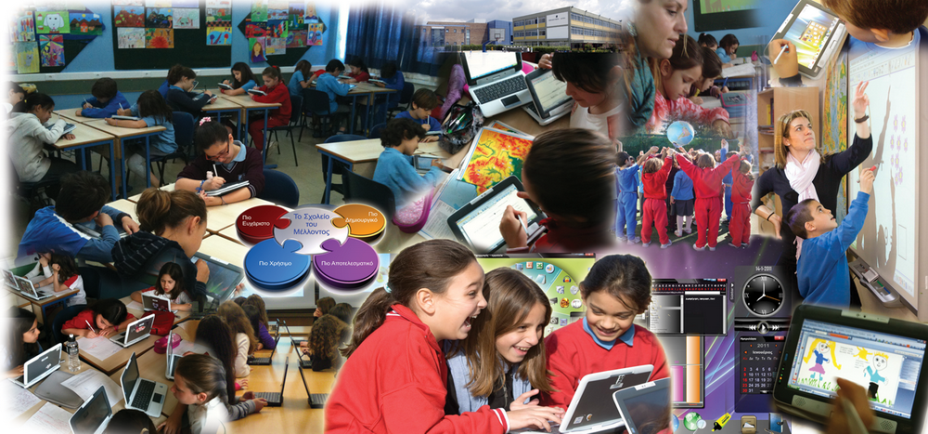 «Δημιουργία Ιστολογίων από μαθητές στο Σχολείο του Μέλλοντος»
Βασίλης Οικονόμου, Απόστολος Βογιατζής
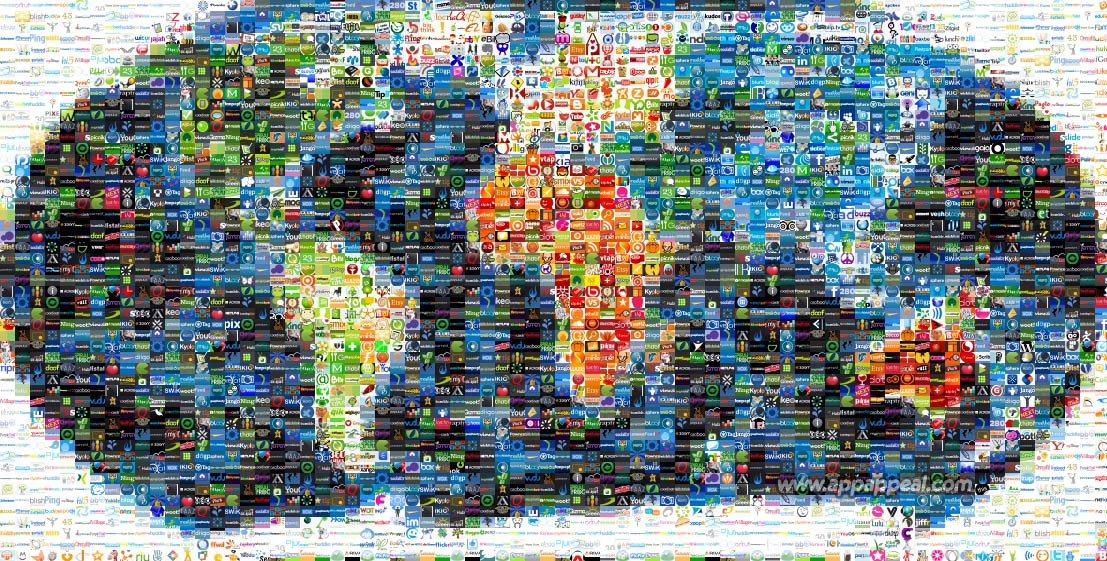 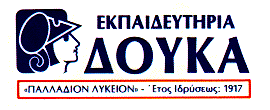 gymnasiodoukas.wordpress.com
lykeiodoukas.wordpress.com
doukaspolyglot.wordpress.com
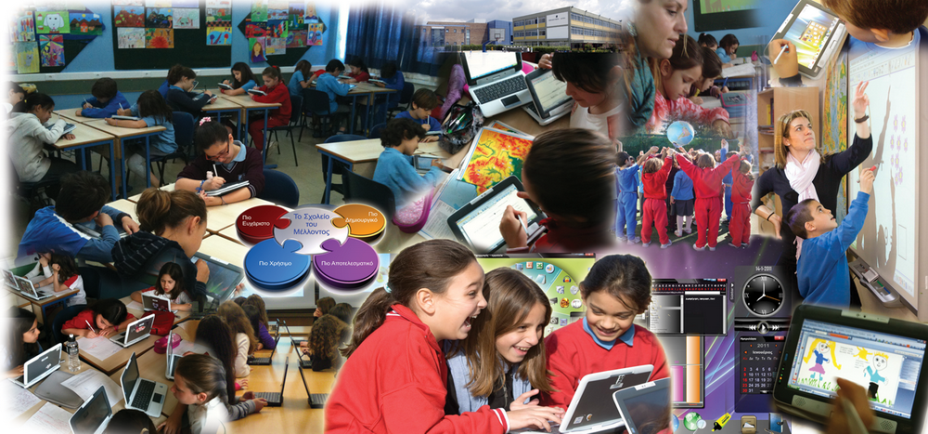 fysikiagogidoukas.wordpress.com
«Δημιουργία Ιστολογίων από μαθητές στο Σχολείο του Μέλλοντος»
Βασίλης Οικονόμου, Απόστολος Βογιατζής